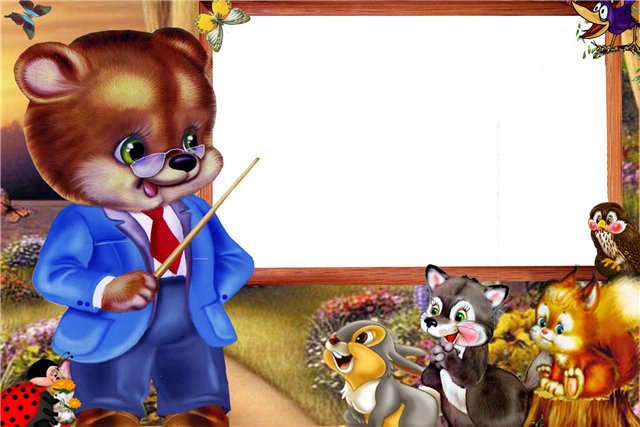 Урок    математики 
в  «Лесной школе»
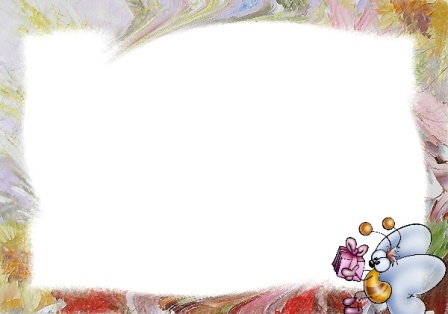 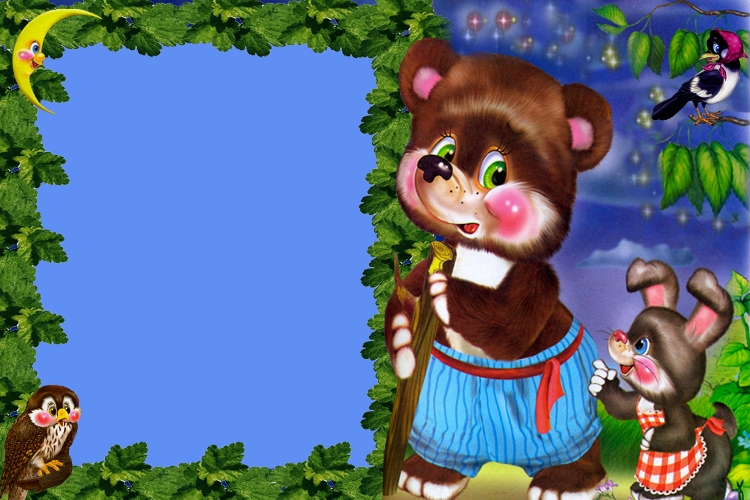 ЦЕЛИ:
 формировать навык решения задач, закреплять навыки устного счёта;
Отрабатывать вычислительные навыки;
Развивать смекалку, логическое мышление; умение сравнивать и делать выводы
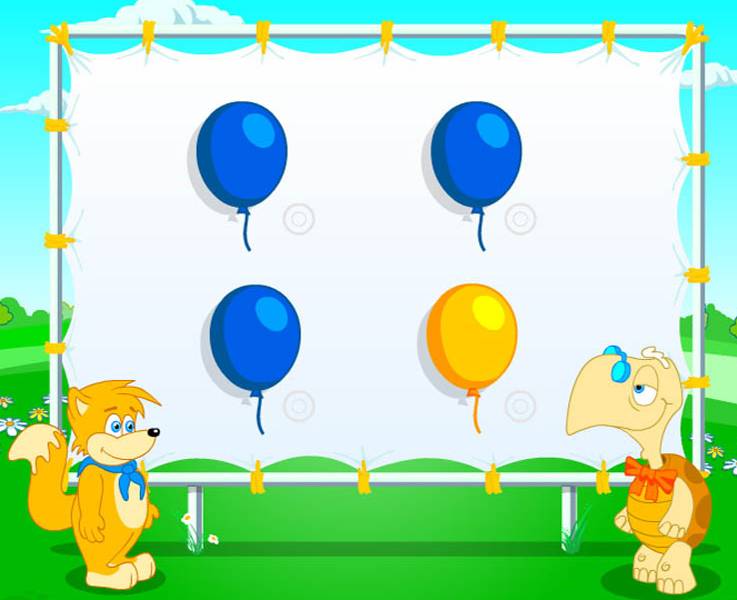 Назови «соседей» числа:
3
…, 59, …
…, 11, …
…, 75, …
…, 30, …
Найди лишнее число:
4
13
22
35
40
Оно однозначное, 
а остальные двузначные
У других чисел цифры в записи разные, у 22 - одинаковые
Оно круглое,
а остальные – нет.
Сумма его цифр 8, а у остальных чисел – 4.
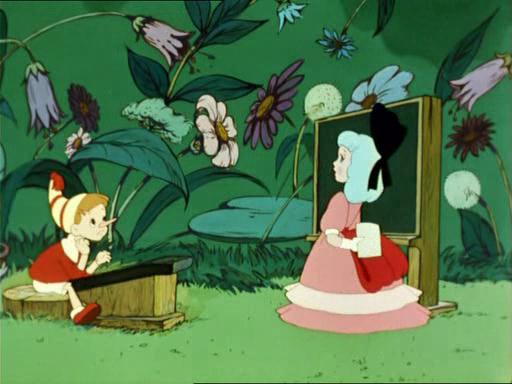 Математический диктант
38, 50, 17, 8, 60, 34, 20, 46
      С     Е    В    К   Л    Ч    О     И
?
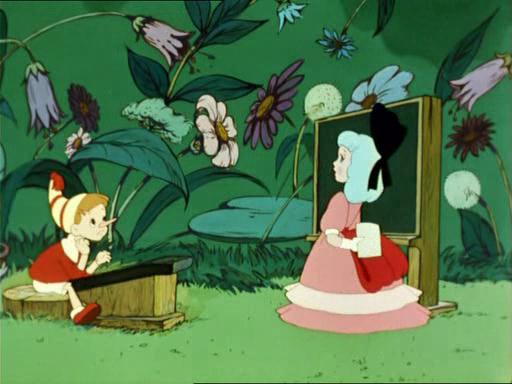 60, 50, 38, 20, 17, 46, 34, 20,  8                                                                                                                                                               Л   Е    С   О   В   И    Ч   О   К
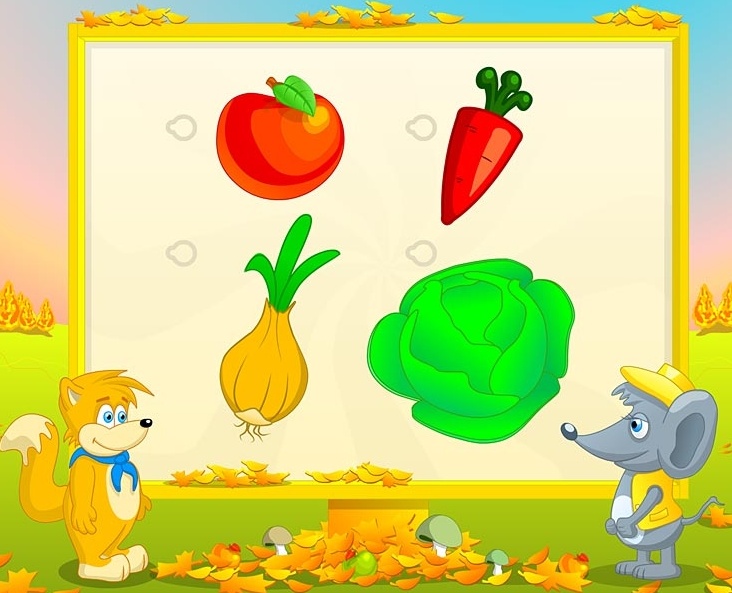 Карта маршрута путешествия
Д.
д.Черепаново
д. Акчикассы
С.с
С. Красные Четаи
д. Баймашкино
д. Калугино
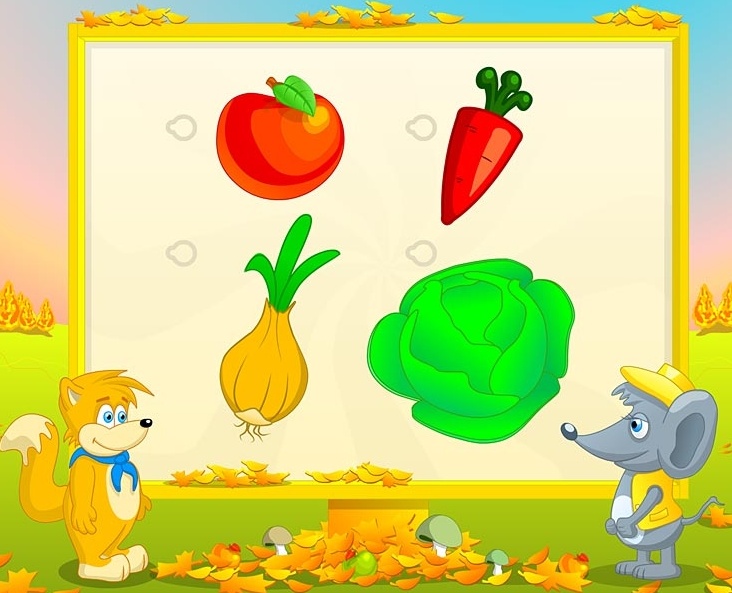 Вставь в квадраты пропущенные цифры
2
2
3 4
5  8
+
+
+
6 8
2
1
1
7
9
5
5
0
7 5
3
9
4
6
+
+
2
8
4 7
6 7
9 3
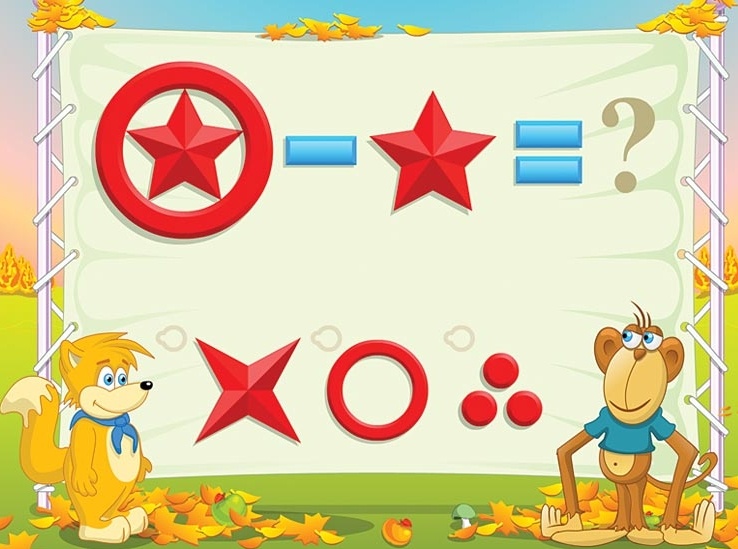 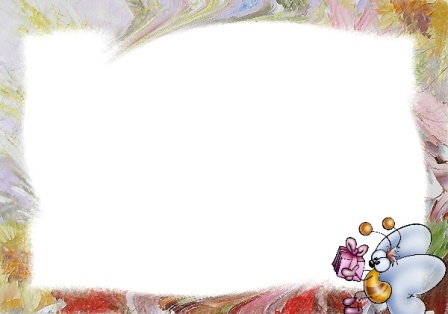 Прочти условие задачи и объясни,
 что узнаешь, выполнив действия:
В осеннем букете 25 кленовых листьев, 13 – дубовых и 10 – берёзовых.
= 48
25 + 10  + 13
= 38
25 + 13
25 - 10
= 15
= 23
13 + 10
На столько кленовых листьев больше, чем берёзовых.
Дубовых и кленовых листьев вместе.
Дубовых и берёзовых листьев вместе.
Всего листьев в букете.
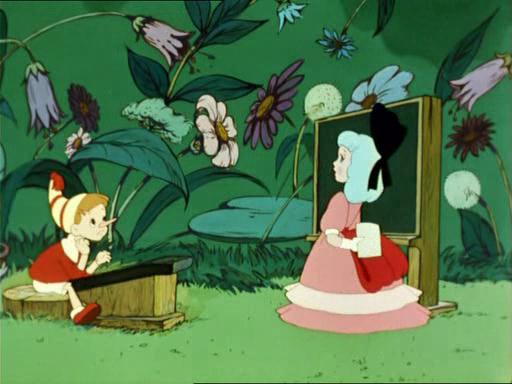 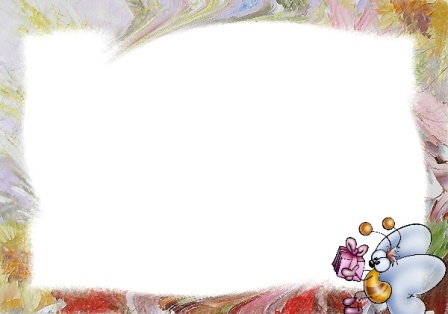 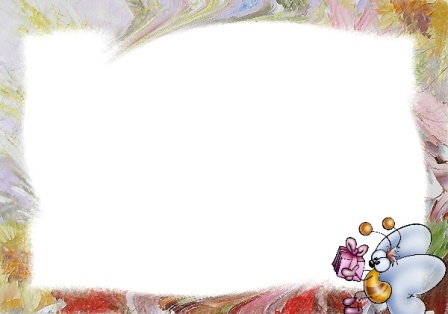 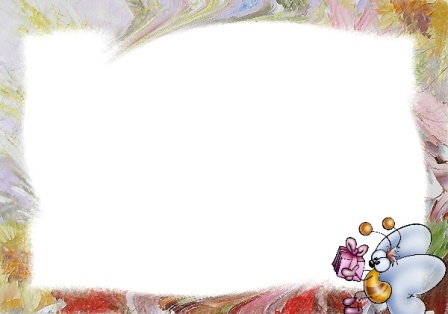 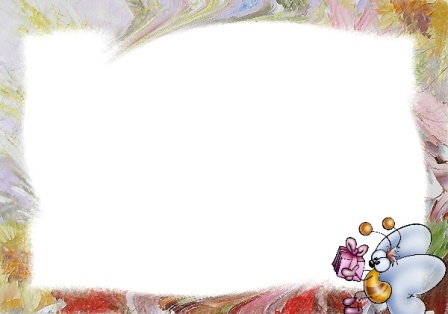 Математические загадки
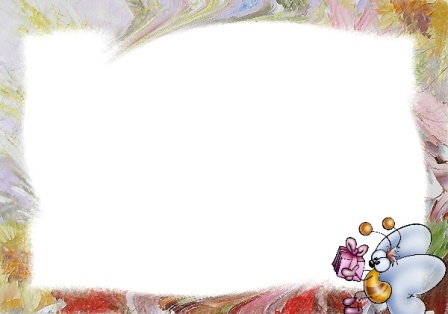 Составьте задачи по схемам и решите их.
Математические загадки
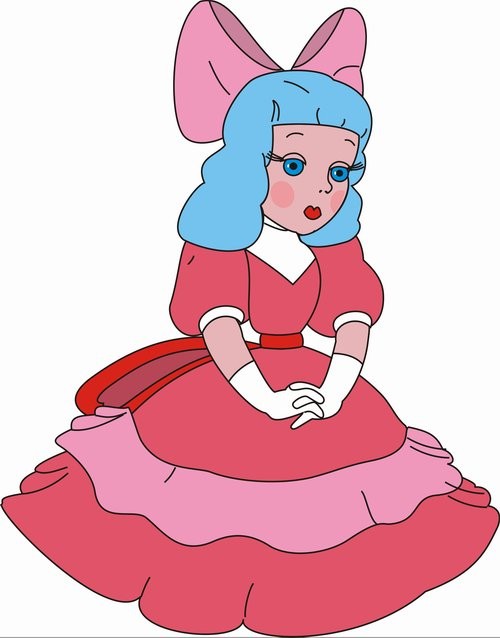 Составьте задачи по схемам и решите их.
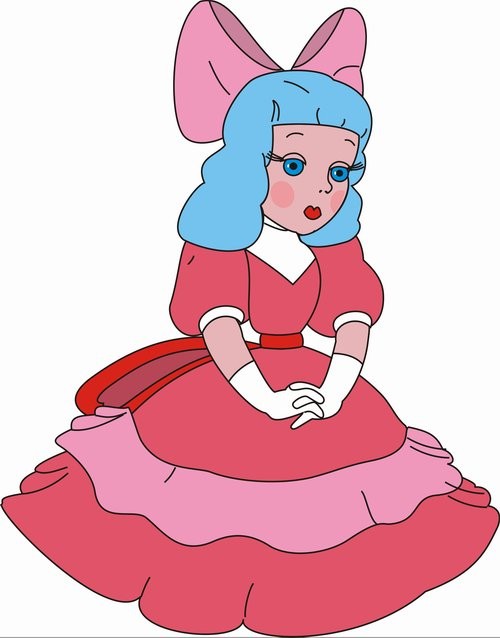 Составьте задачи по схемам и решите их.
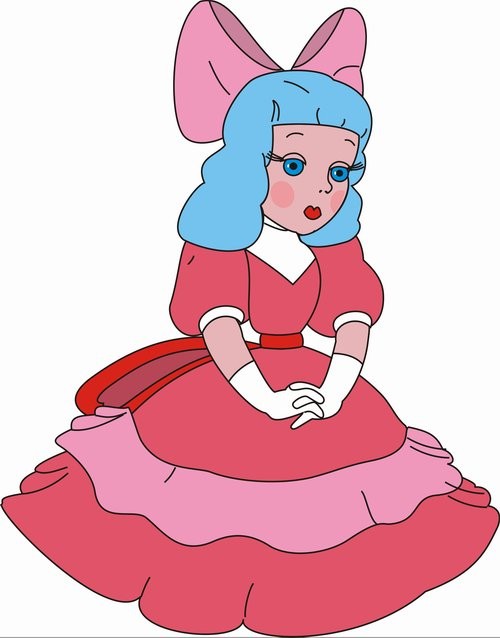 Буратино вычел задуманное число из 700 и получил  ответ 300. Какое число задумал Буратино?
Буратино вычел задуманное число из 700 и получил  ответ 300. Какое число задумал Буратино?
?
?
?
5             6            10
5             6            10
5             6            10
700 - Х = 300
700 - Х = 300
?
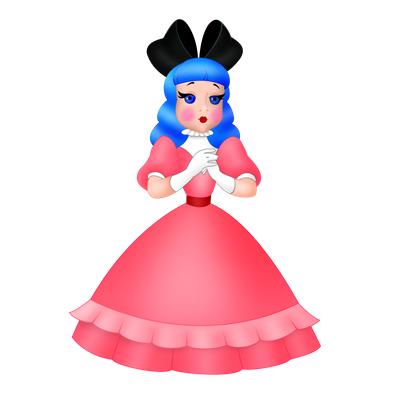 ?
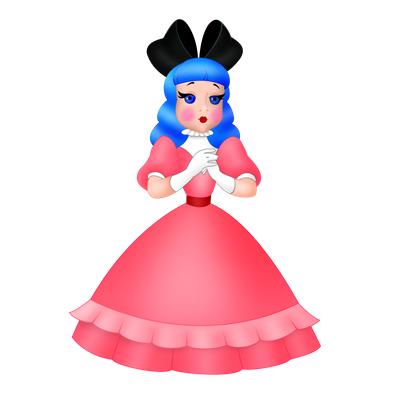 ?
Х = 700 - 300
Х = 700 - 300
?
5
?
5
?
5
Х = 400
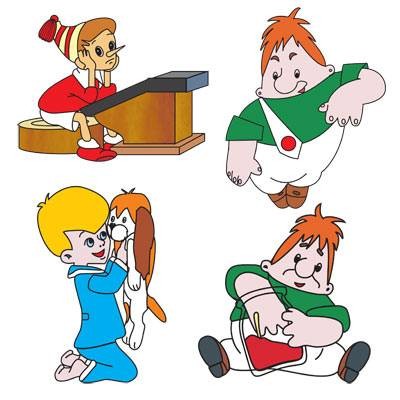 10
Х = 400
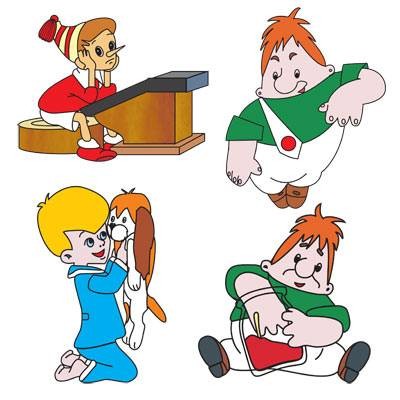 10
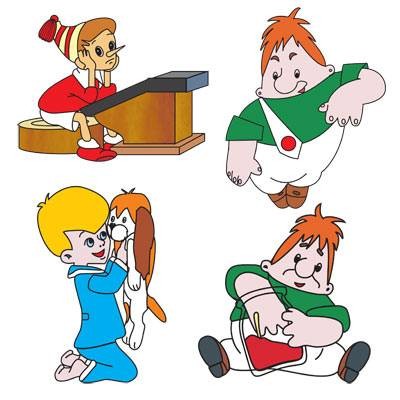 10
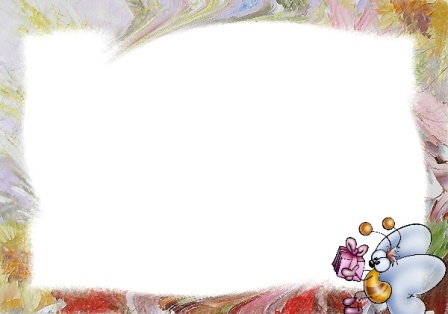 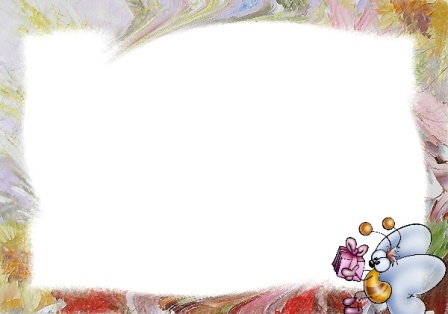 Математические загадки
Пьеро задумал число, прибавил к нему 40 и получил 90. Какое число задумал Пьеро?
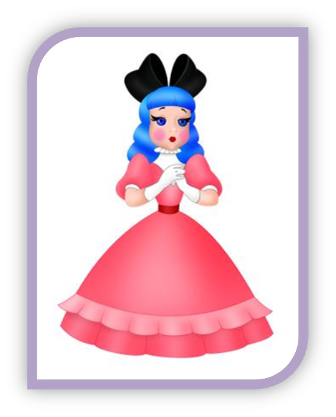 Х + 40 = 90
Х = 90 - 40
Х = 50
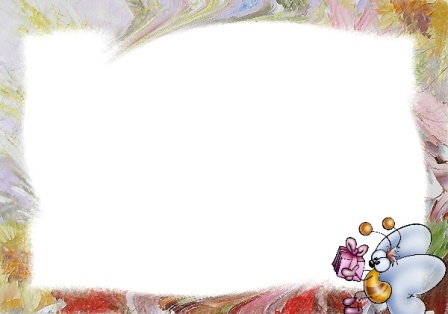 Сравни, если возможно
Сравни, если возможно
23 кг        5 кг
>
<
68  см        86 см
<
>
18 л        37 л
3 дм
16 см
>
30 см
16 см
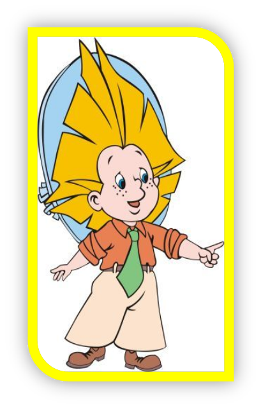 ?
<
51 дм         57 дм
7 м         8 кг
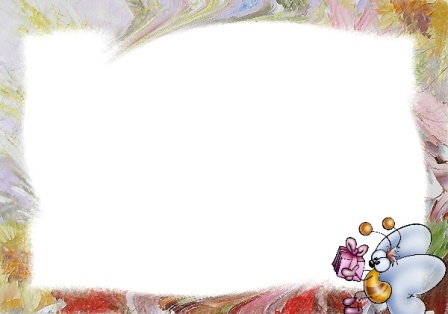 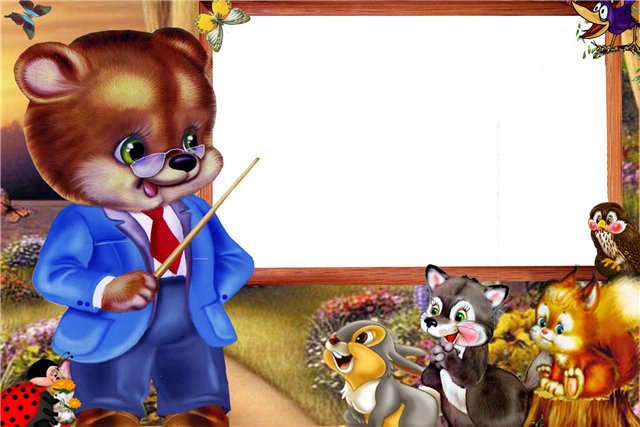 Молодцы, ребята!Всё получилось!
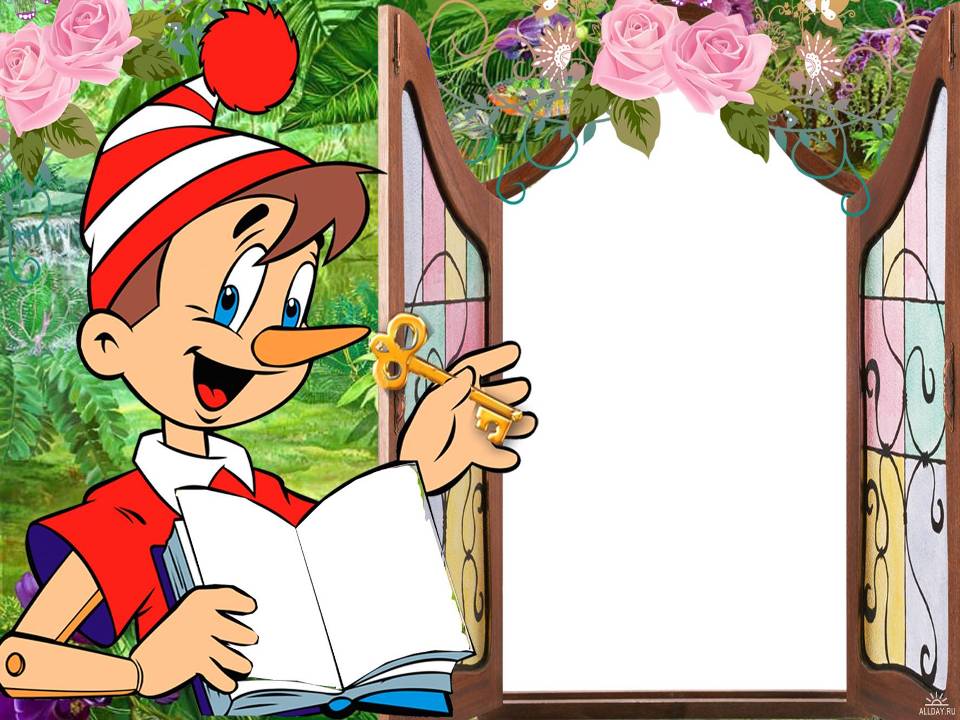